Térdprotézis fájdalomcsillapításaL I A szerepe
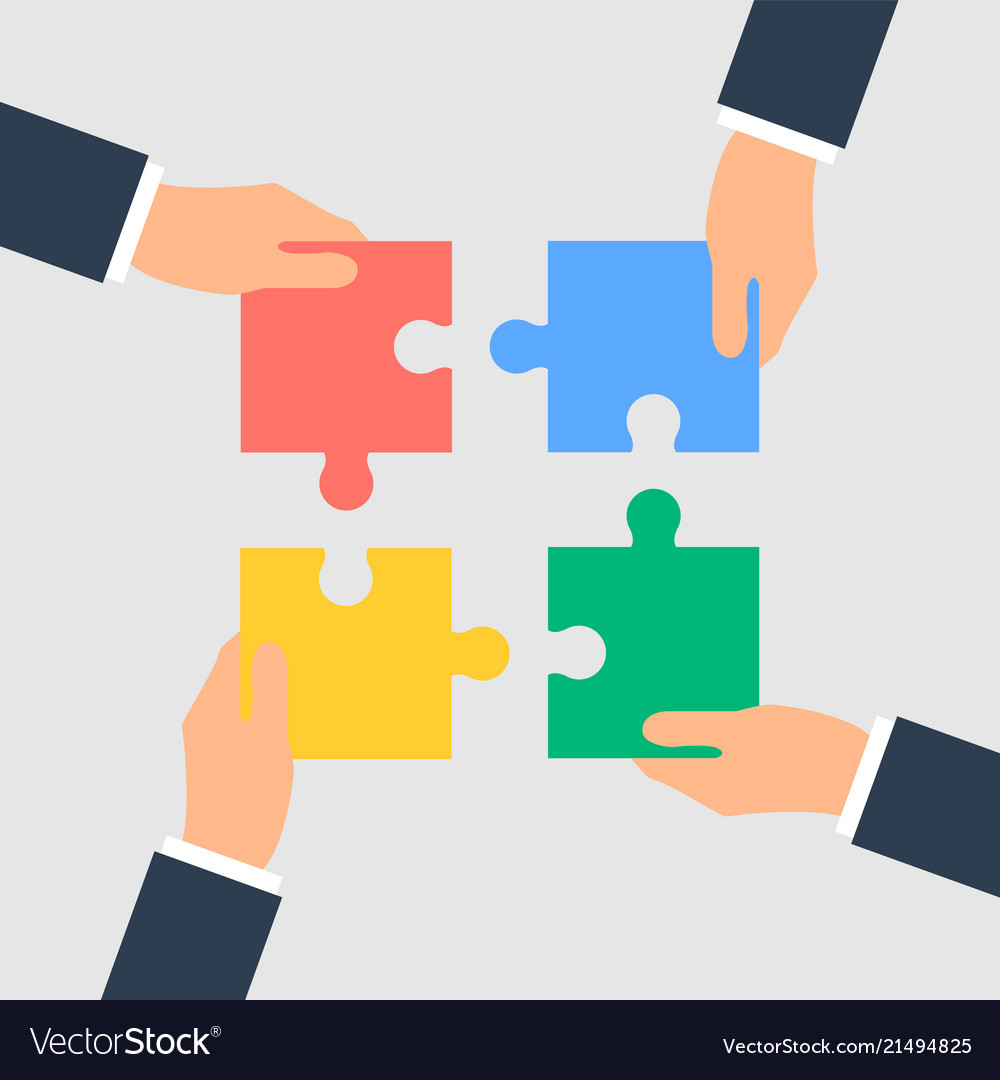 Rugonfalvi Kiss Szabolcs
MD, PhD, EDAIC, EDIC
Észak-Pesti Centrumkórház, Honvédkórház
Wáberer Medical Center
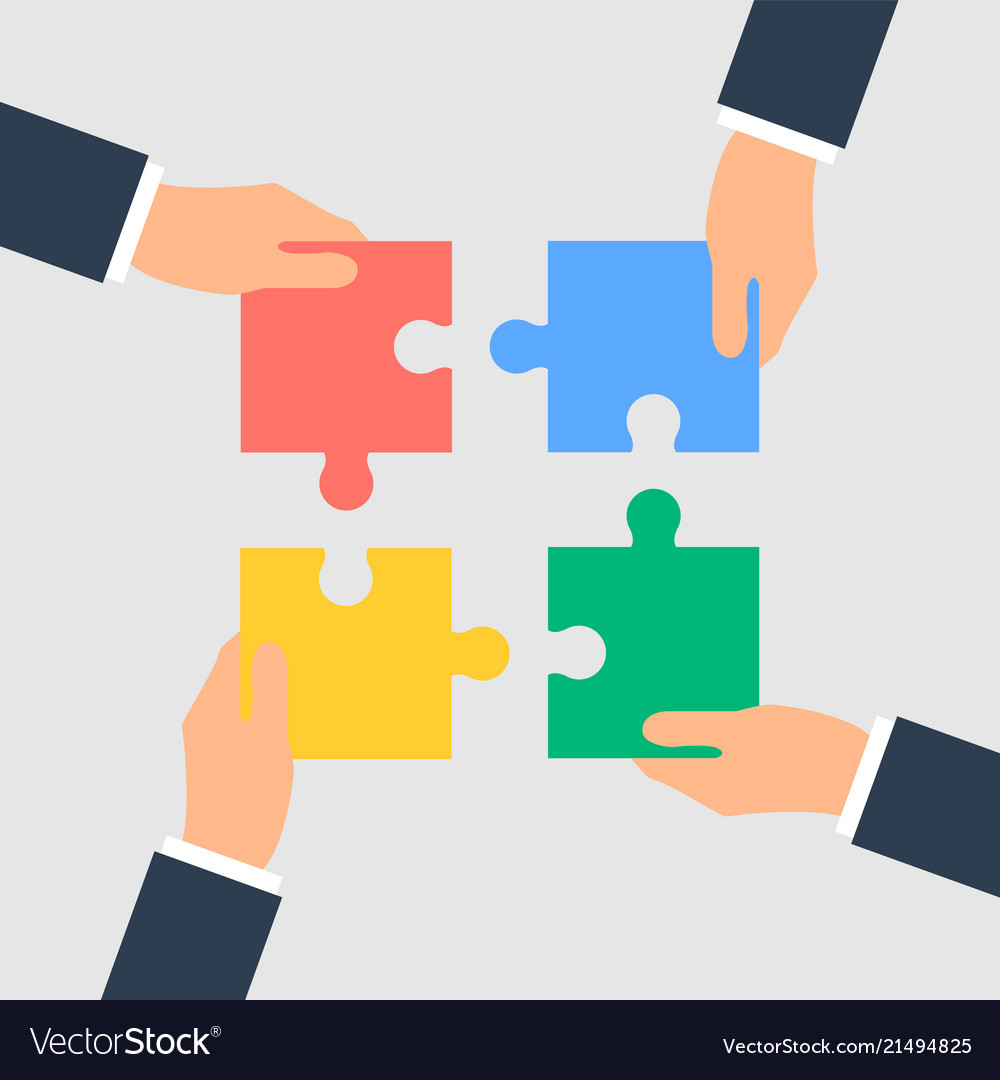 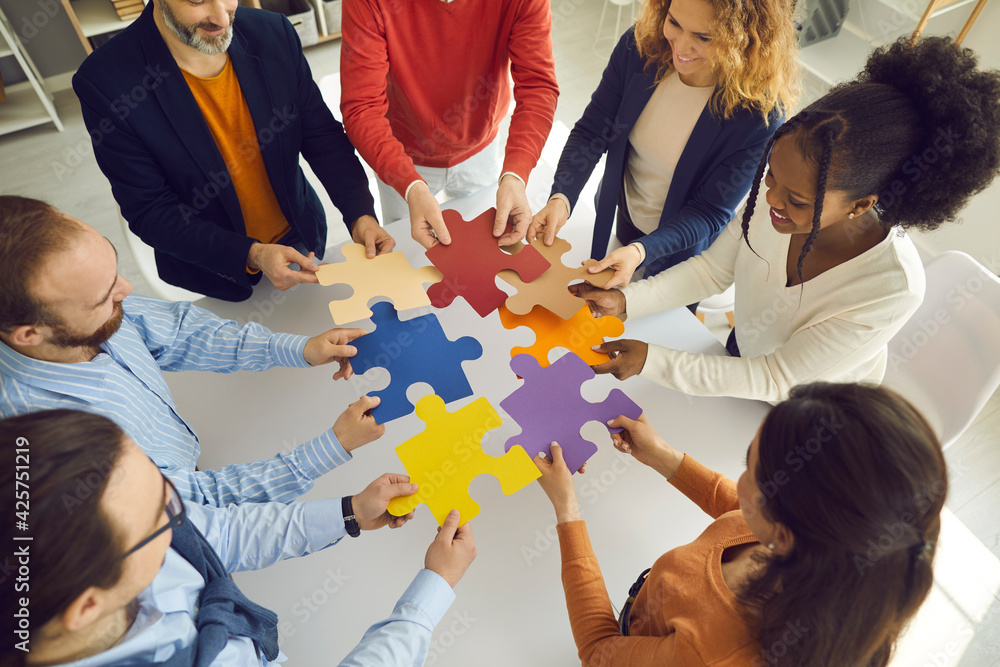 C S A P A T M U N K A
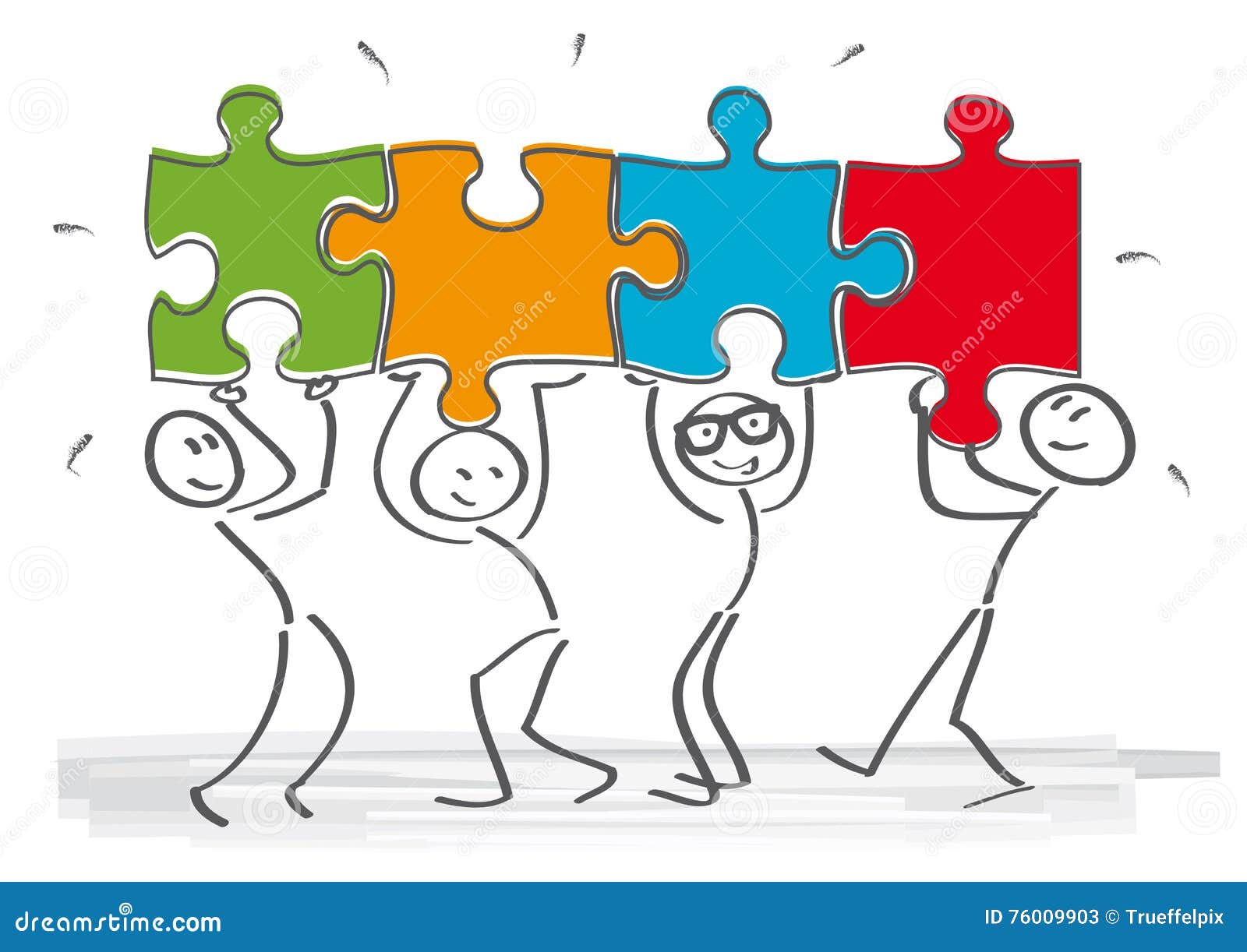 A siker titka
Műtét
Prehabilitáció
Analgézia
Rehabilitáció
Opiát
NSAID
L I A
Paracetamol
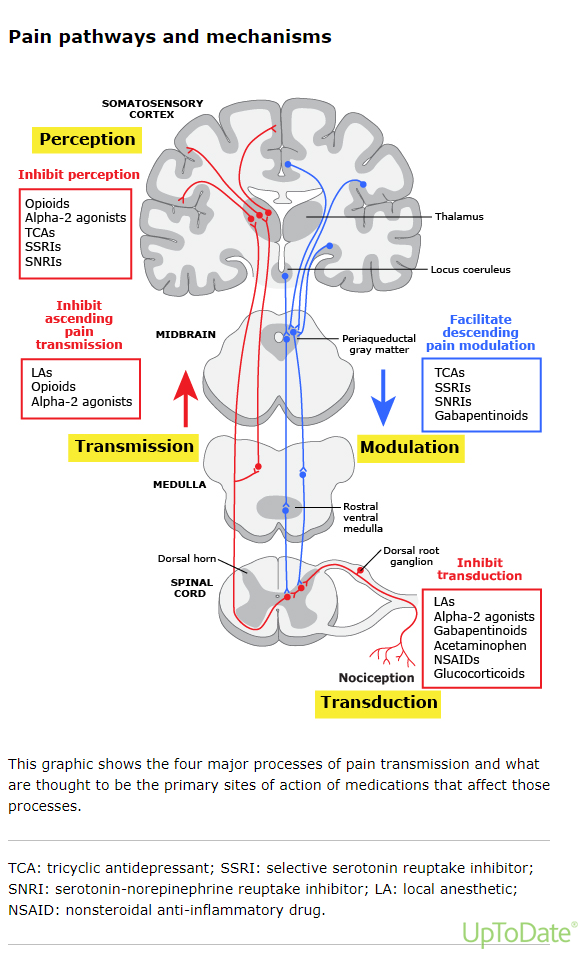 Melyik módszer hol lép be
A
K
K
K
Alap
A
K
A
K
A
K
K
K
A
K
K
A
A
Krónikus fájdalom
A
K
Miért kell több, mint a “néha egy Algopyrin?”
Vegyünk csak egy lépést
LIA/ Idegblokk
Paracetamol
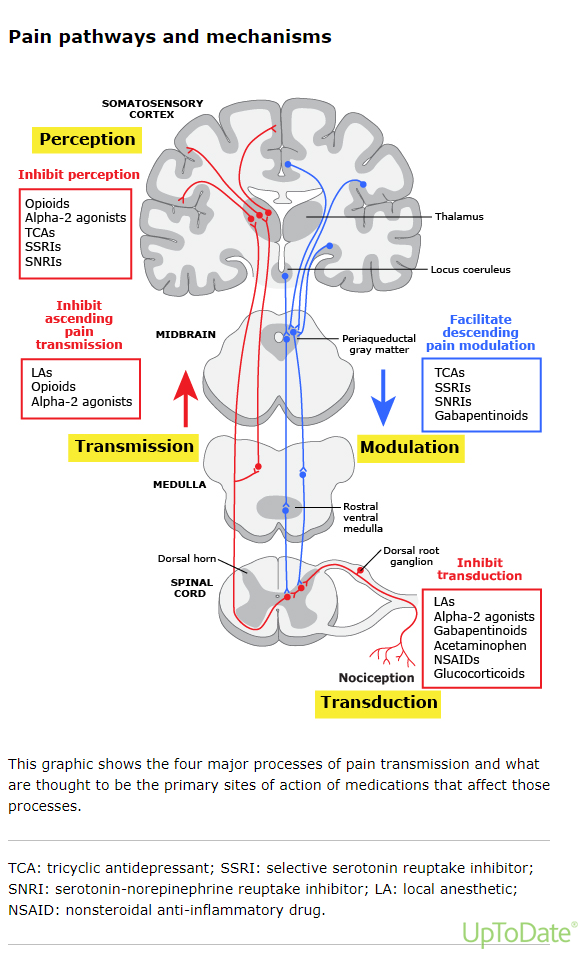 COX2 gátlók
Dexamethasone
K
Pregabalin
Guideline - NICE
Anaesthesia and analgesia for knee replacement
1.3.2 Offer people having primary elective knee replacement a choice of:
regional anaesthesia in combination with LIA or
general anaesthesia in combination with LIA.Consider adding a nerve block that does not impair motor function to either of the options above, provided it does not delay surgery significantly.
Summary and recommendation - ERAS
The routine use of a tourniquet is not recommended Evidence level—ModerateRecommendation grade—Strong
The routine use of surgical drains is not recommended for hip and knee replacement Evidence level—ModerateRecommendation grade—Strong
LIA   is   recommended   for  knee  replacement  but  not  for  hip  replacement  within  a  multi-modal opioid sparing regime. Nerve block techniques provide equal analgesia; however, when compared with LIA prolonged motor blockade may limit early and safe mobili-zation. Nerve blocks are therefore not recommended as an essential ERAS componentEvidence level for LIA in knee replacement—HighRecommendation grade—Strong
Lokál beadás evolúciója
Epiduralis analgézia - Kanül
Femoralis/ Ischiadicus/ Obturator blokkok
Adductor csatorna/ iPACK/ Genikuláris blokkok
L I A
=
Motor blokk mentesség
Idegblokk vs LIA
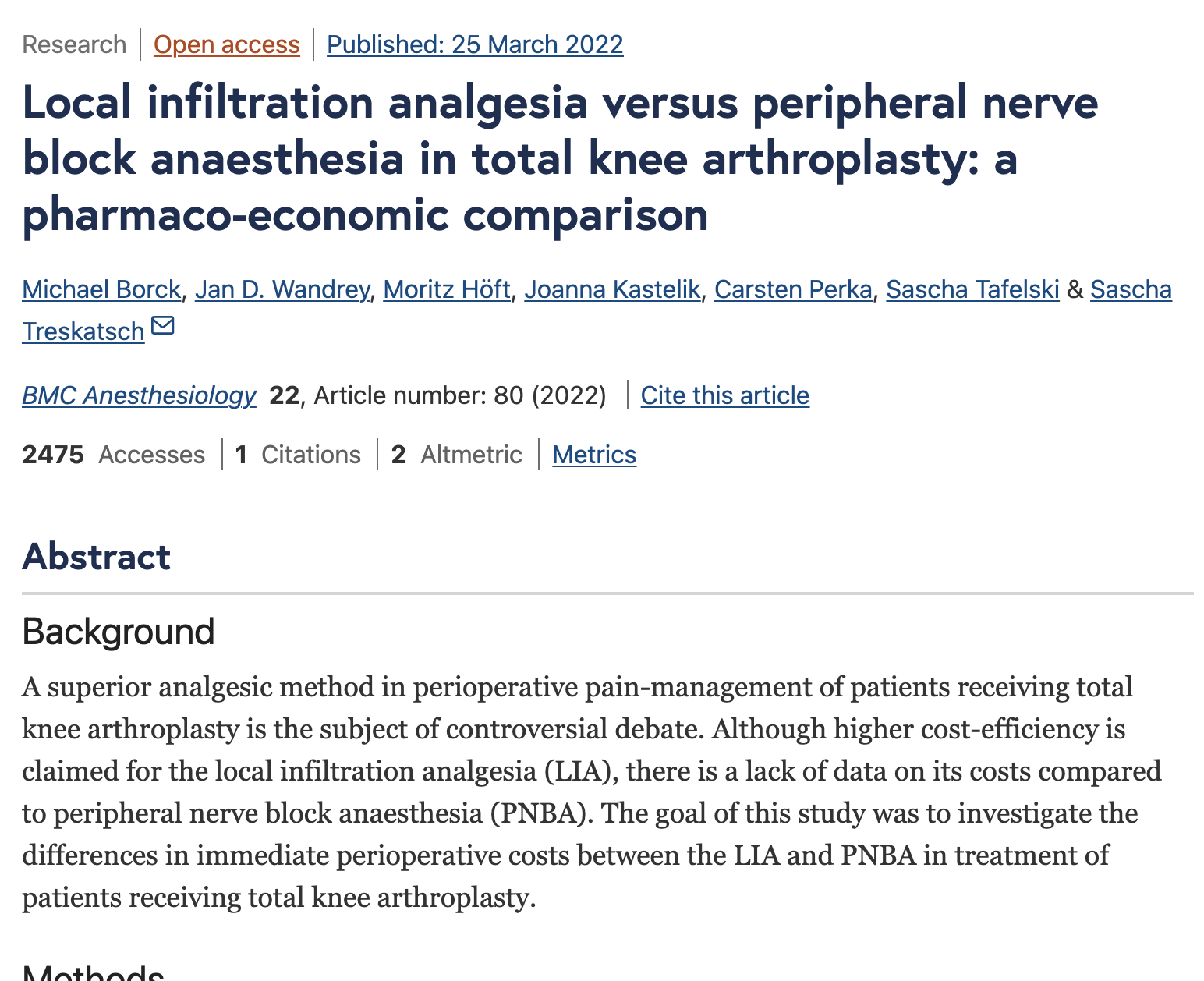 Ha jól csinálják…
Ugyanolyan hatékony a postop fájdalomcsillapításban
Gyorsabb és olcsóbb a LIA 
Ár: 4.18 EUR vs 94.64 EUR
Ha jól csinálják…
L I A – az eredet
2005-2006 beteggyűjtés – közlemény 2008
Austrál ortopéd csoport: Kerr - Kohen
325 beteg
Tervezett csípő resurfacing - HRA
Csípő arthroplasztika – THR
Primer térdprotézis – TKR
Első séta 5-6h postop
Független mobilitás 13-22h postop
Hazabocsájtás 71% 1 éjszaka után
Mit szeretnénk elérni?
Vérezzen kevesebbet
Ne duzzadjon meg annyira
Komfortosabb legyen
Beidegzés - Capsularis beidegzés
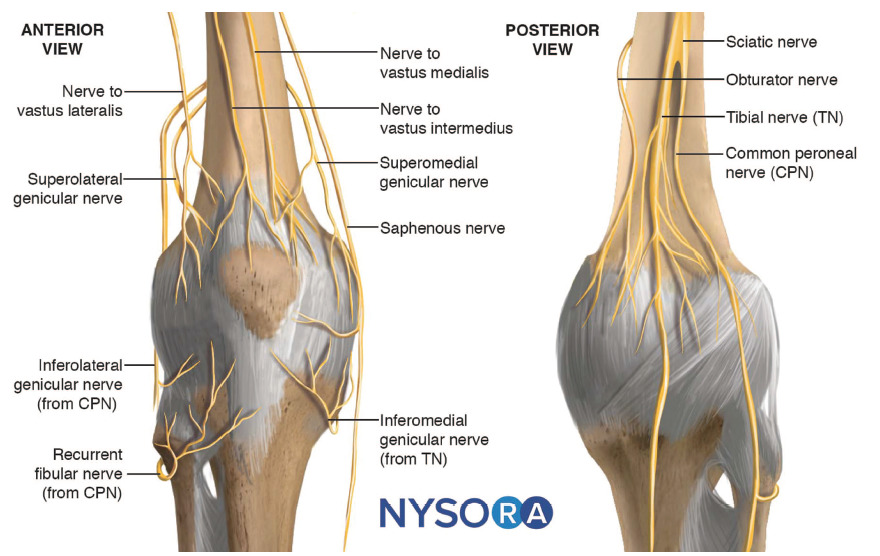 Genicularis block
Miért - Lokál
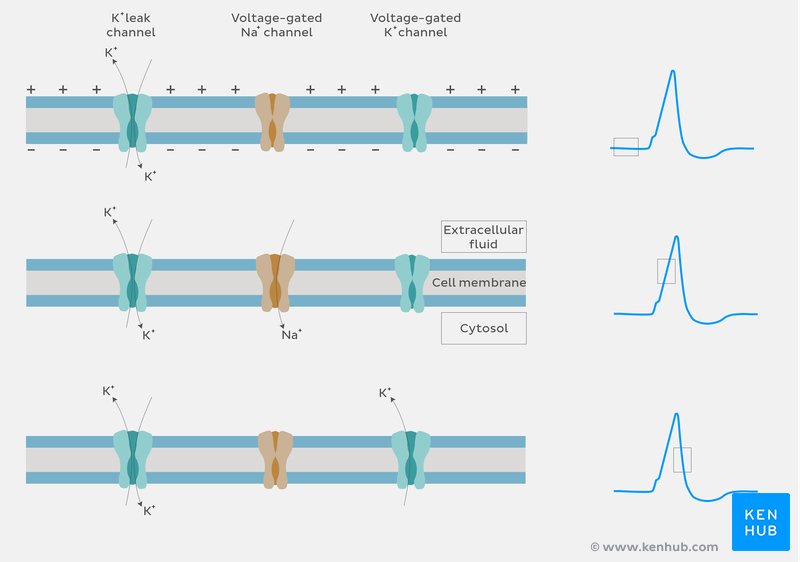 Receptor 
Ideg





Miért nem hat gyulladt szövetben?
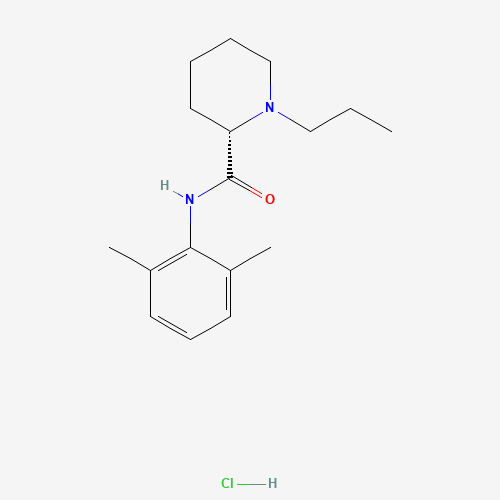 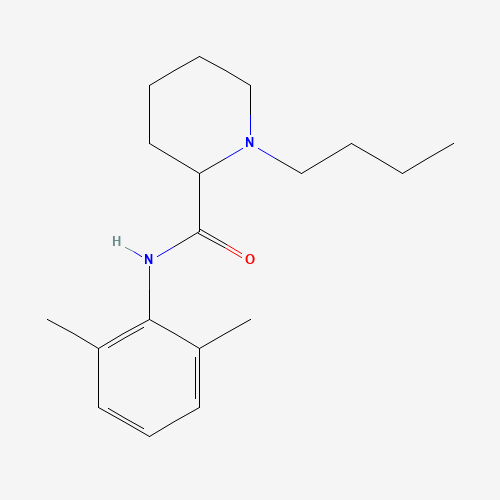 B-upi
R-opi
Miért - Lokál
Hosszú hatású legyen, ne Lidocaine
Bupivacaine cardiotoxocitás veszélye ilyen dózisban 2 mg/kg
Levo-Bupivacaine
Ropivacaine (Naropin) max 2.5mg/kg = 150 mg
Lokál - Mi baj lehet?
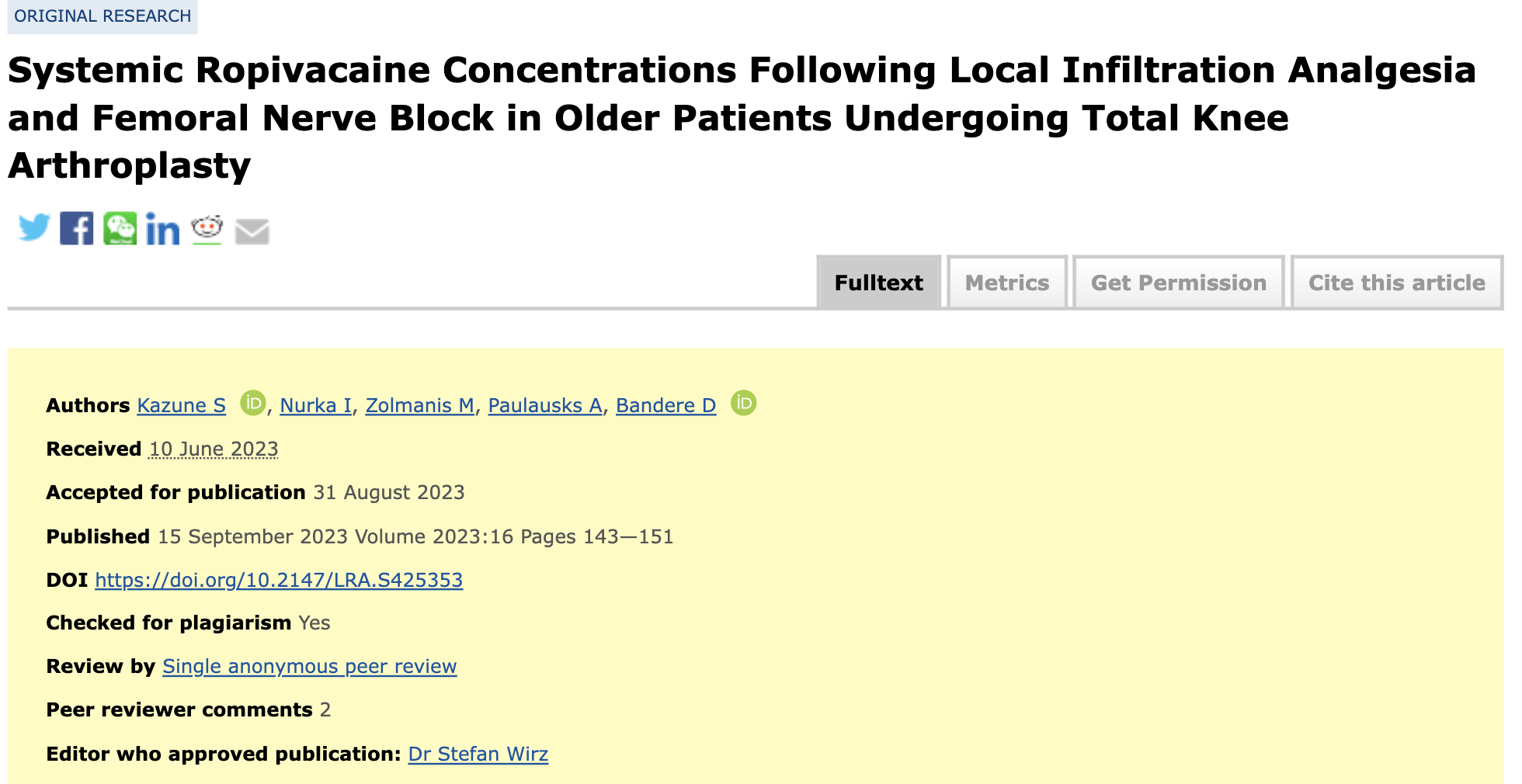 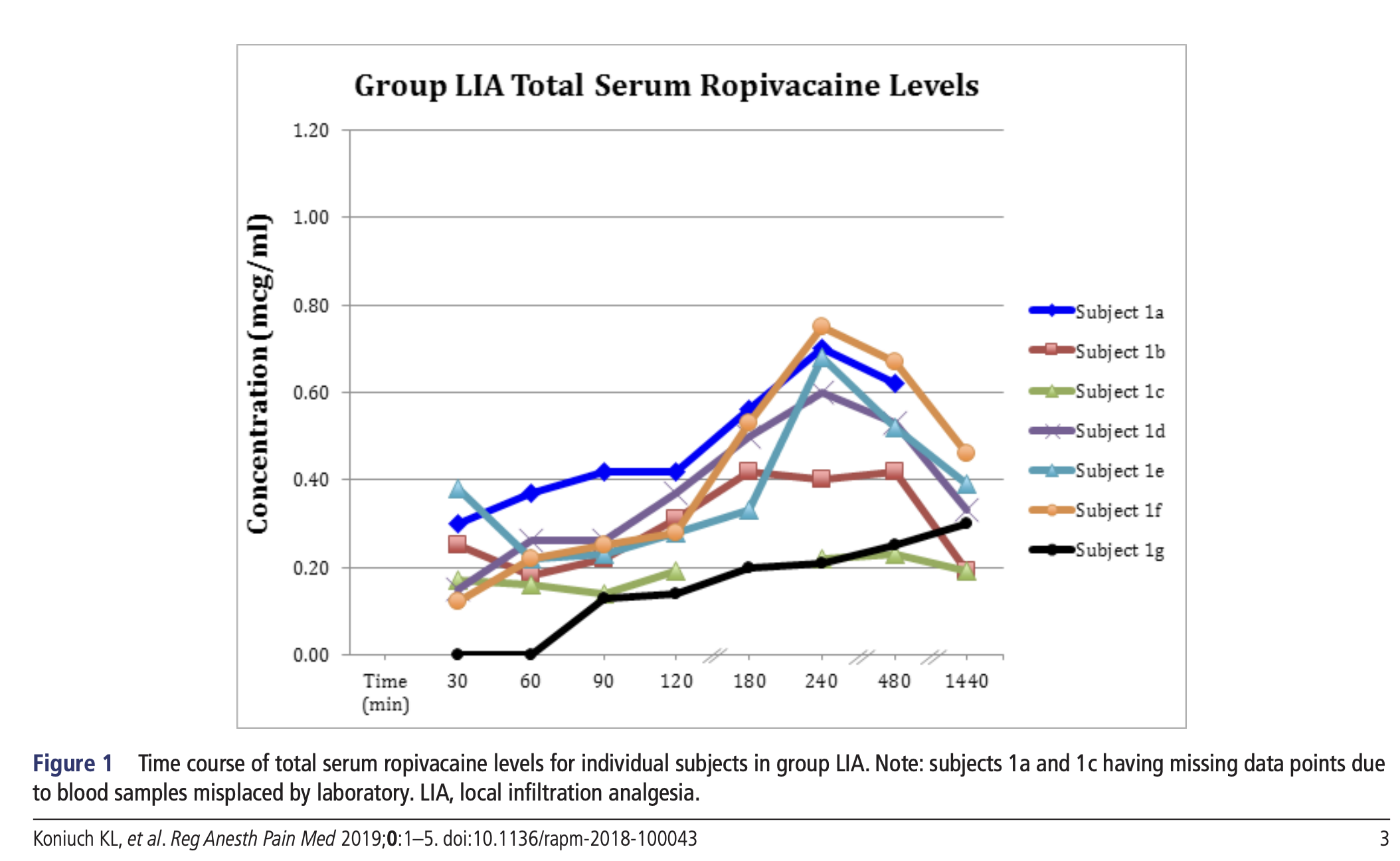 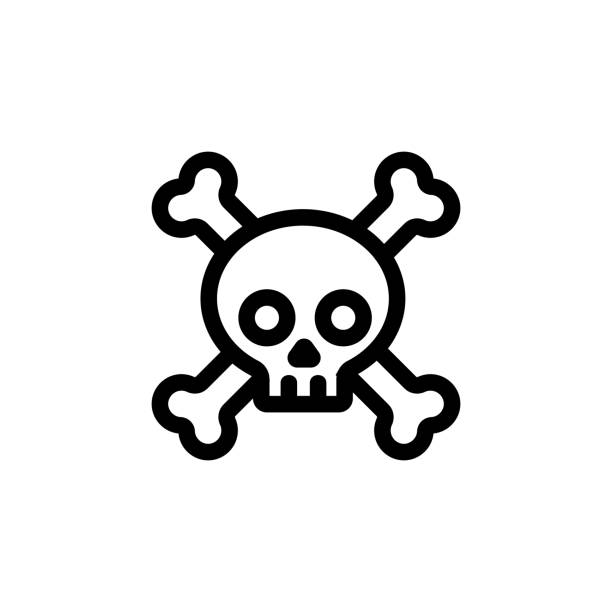 Toxikus plazma koncentráció 3 mcg/ml
Lokál -
Miért - Adrenalin
Vazokonstriktor 
»» Lokál anesztetikum plazmacsúcs csökken és elnyúlik
»» Lokál anesztetikum hatás nyúlhat (rövid hatásúaknál)
Vazokonstriktor
»» Szivárgó vérzés kisebb

Con
Ritmuszavar – Pitvarfibrilláció elszabadulhat

Tanács
Több részletben, időben elhúzva
Dóziscsökkentés
Óvatosan
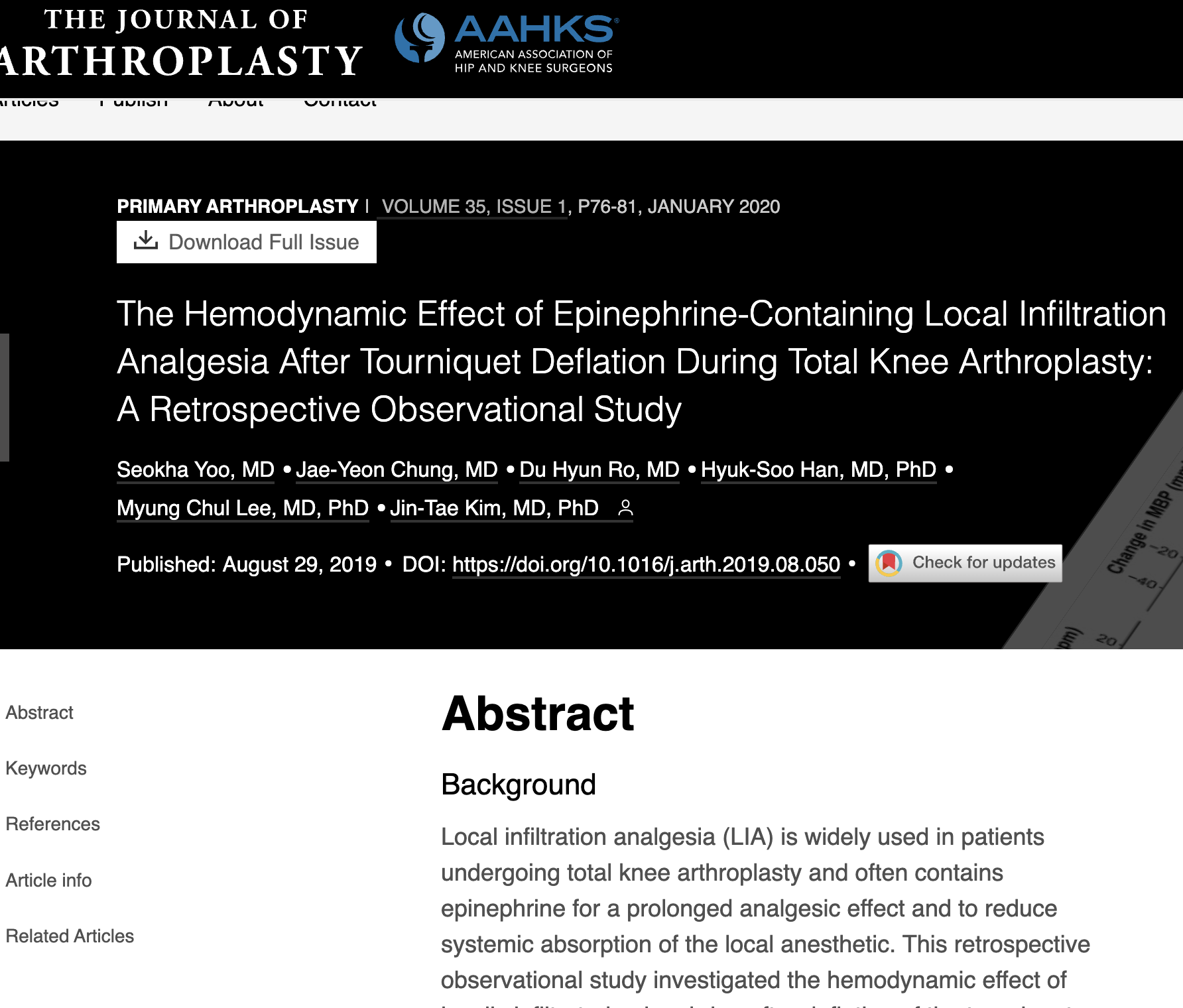 Vértelenség felengedéskor HT
22%-ban HT
Miért - Tranexámsav
Antifibrinolítikum
»» Fibrinstabilizálás »» Vérzéscsökkentés
a
Guideline - NICE
What the quality statement means for different audiences
Healthcare professionals (anaesthetists and orthopaedic surgeons) give tranexamic acid to adults (unless contraindicated) who are having hip or knee replacement. Anaesthetists administer intravenous tranexamic acid at the start of surgery and the orthopaedic surgeon applies it topically before wound closure.
Guideline - USA
Kell adni
Vérzés mennyisége: Magas D = Alacsony D
Tromboemboliát nem fokoz magas rizikó esetén sem

Beadás helye mindegy: PO/ IV/ Top/ Kombinált
Guideline - ERAS
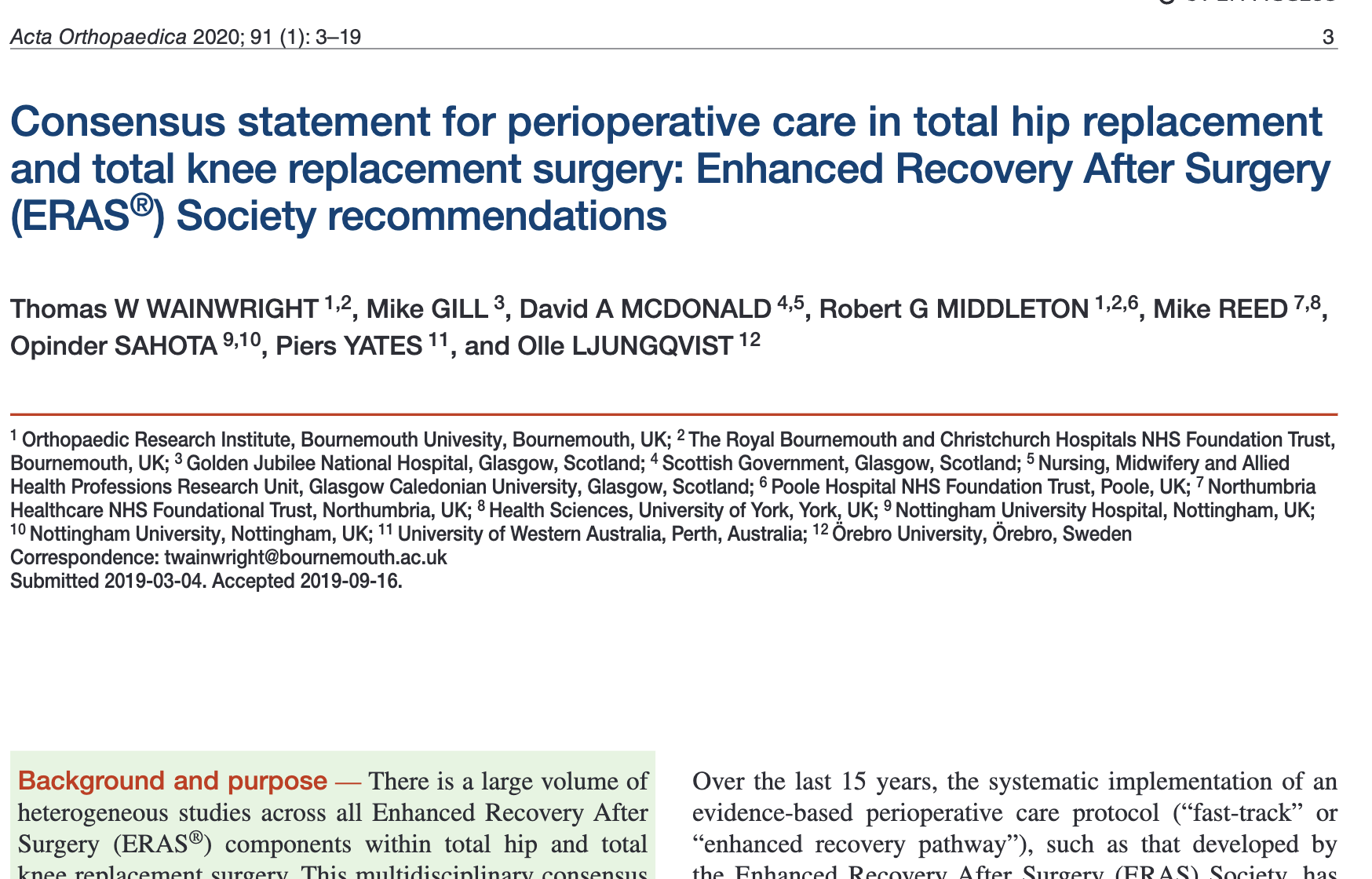 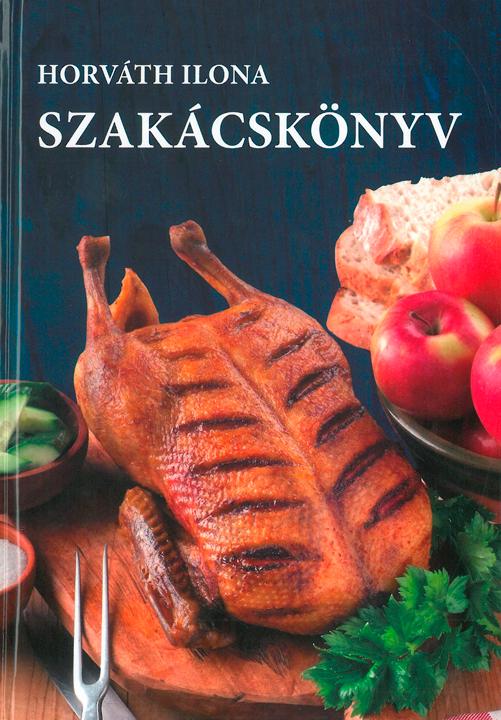 Recept - Mennyit
3x1200 Ft
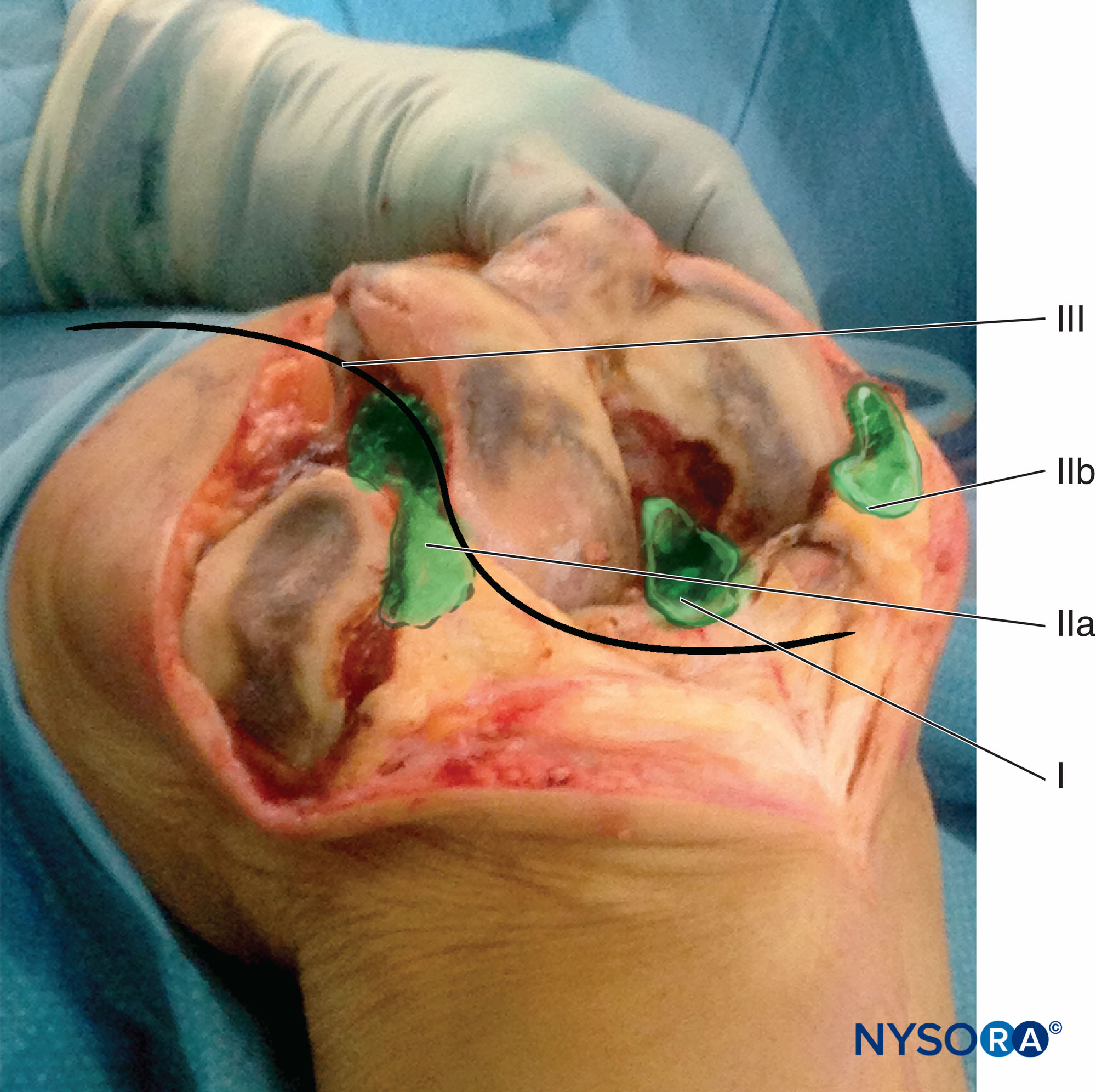 Recept – Hova (minimum)
I. Előkészítés után capsula posterior része – 40ml

IIa + IIb. Prothesis in situ: körbe – 60ml

(III. Katéter – Nem) 

III. Capsula zárás után fascia és subcutis – 50ml
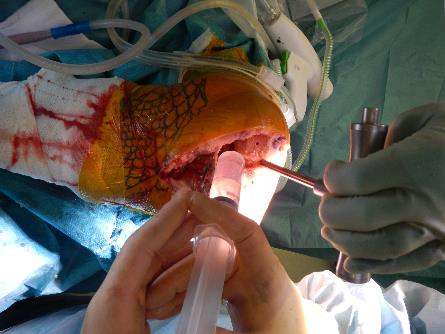 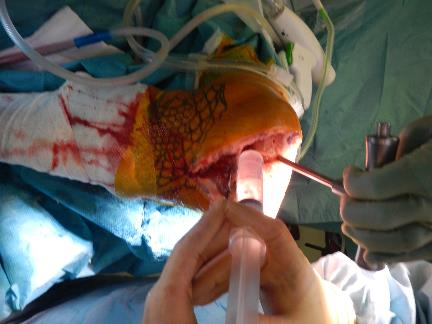 Diák forrása: Kenan Dehne MD, MCH Orth,  FEBOT,  FRCS Orth.
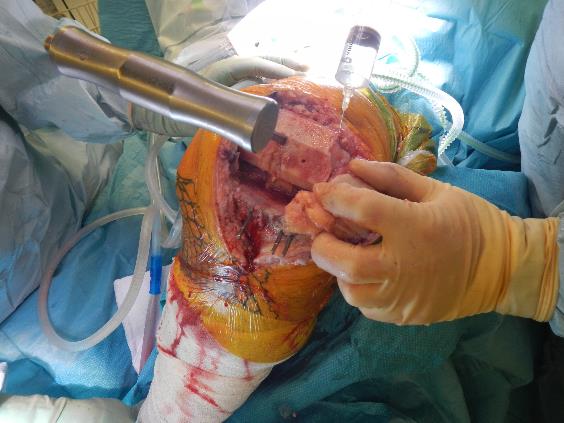 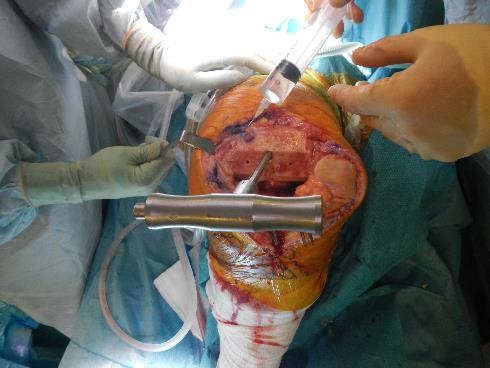 Diák forrása: Kenan Dehne MD, MCH Orth,  FEBOT,  FRCS Orth.
Adductor csatorna blokk
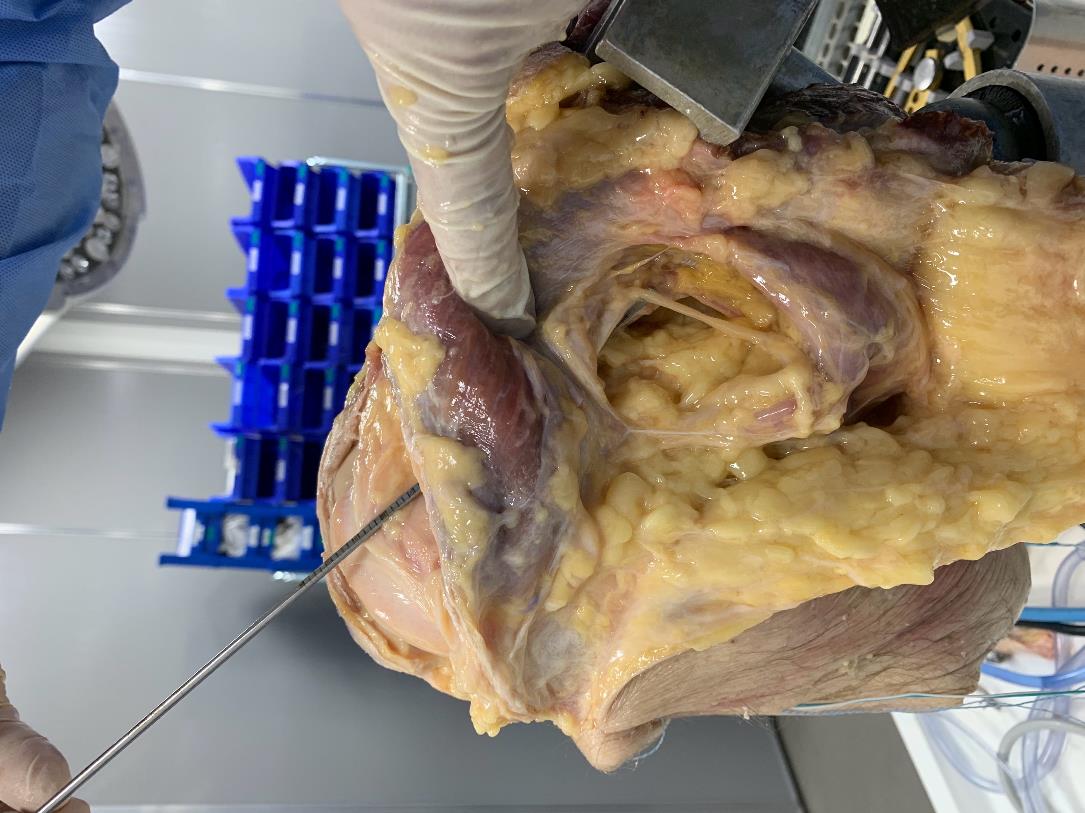 Diák forrása: Kenan Dehne MD, MCH Orth,  FEBOT,  FRCS Orth.
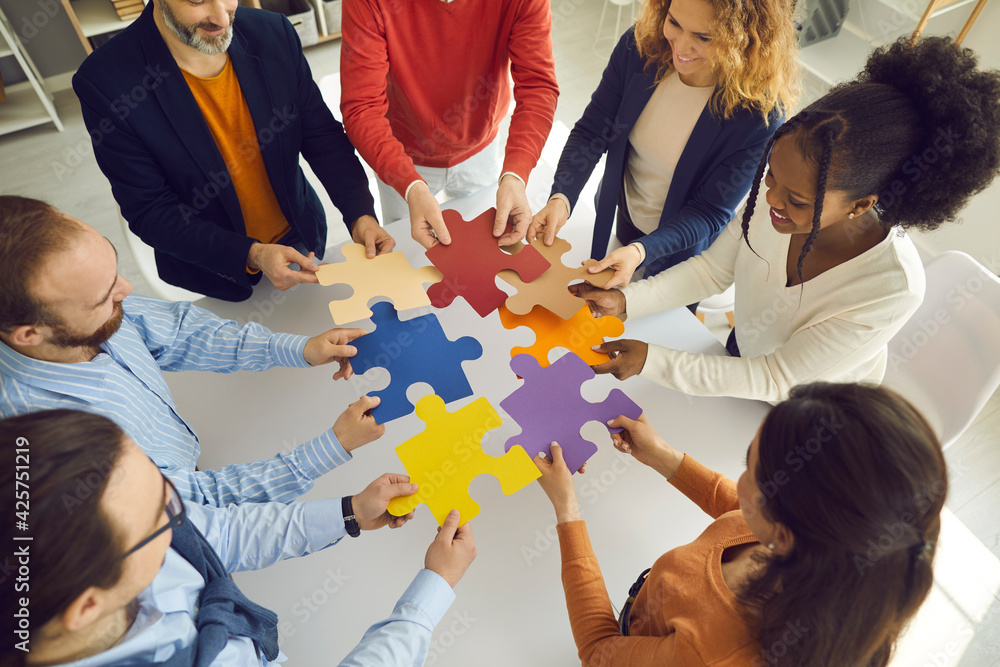 L I A
Joint infiltration technique for fast recovery in joint replacement surgery
Kenan Dehne MD, MCH Orth,  FEBOT,  FRCS Orth.
ORTHOPAEDIC LEAD, PRACTICE PLUS GROUP EMERSON GREEN
MY Sequence for knee injection
After doing the tibial and femoral cut and at the stage of posterior clearance and osteophytes removal. 
Posterior capsule 4 points.
Line of Menisci 
Medial synovium and adductor canal block
Anterior femoral synovium. 
Lateral Synovium. 
Intra-articular volume block with Tranexamic acid (30 Mls)
Superior and inferior Medial and lateral Genicular Nerve block
Skin edges
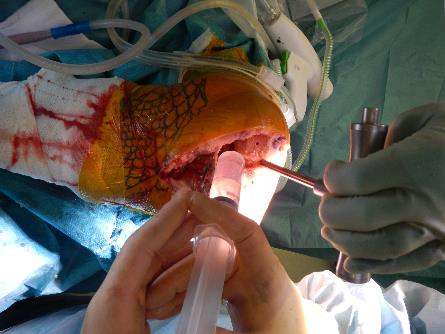 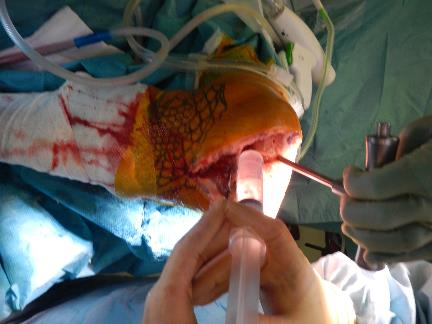 Diák forrása: Kenan Dehne MD, MCH Orth,  FEBOT,  FRCS Orth.
WHAT DO I USE FOR KNEES
300 Mgs of Naropin (Ropivacaine)
4 Mls of Adrenaline 1:10000
2gs of Tranexamic Acid
Three labeled syringes of 50 Mls  1st and 3rd containing Tranexamic Acid. 
Adjustments of the dosage for patients with body weight less than 50 kgs.
Diák forrása: Kenan Dehne MD, MCH Orth,  FEBOT,  FRCS Orth.
MY Sequence for knee injection
Diák forrása: Kenan Dehne MD, MCH Orth,  FEBOT,  FRCS Orth.
33
ADDUCTOR CANAL BLOCK THROUGH SURGICAL APPROACH
Diák forrása: Kenan Dehne MD, MCH Orth,  FEBOT,  FRCS Orth.
34
https://academic.oup.com/painmedicine/article/21/5/922/5549281
https://www.asra.com/news-publications/asra-newsletter/newsletter-item/asra-news/2022/05/01/how-i-do-it-genicular-nerve-blocks-for-acute-pain 
 https://www.intechopen.com/chapters/77934 
LIA:
https://www.nysora.com/topics/regional-anesthesia-for-specific-surgical-procedures/lower-extremity-regional-anesthesia-for-specific-surgical-procedures/anesthesia-and-analgesia-for-hip-procedures/intra-articular-periarticular-infiltration-local-anesthetics/
Block evolution
https://www.asra.com/news-publications/asra-newsletter/newsletter-item/asra-news/2019/08/06/how-i-used-to-do-it-anesthesia-and-analgesia-for-total-knee-arthroplasty-four-decades-of-evolution
Adductor Canal
Fent, Középen vagy Lent?
iPACK
Conclusion
The addition of iPACK lowers postoperative VAS scores, cumulative morphine consumption, and hospital stays. Meanwhile, the addition of iPACK improves postoperative patients’ activity performance without extra side effects. iPACK combined with ACB proves to be a suitable pain management technique after TKA.
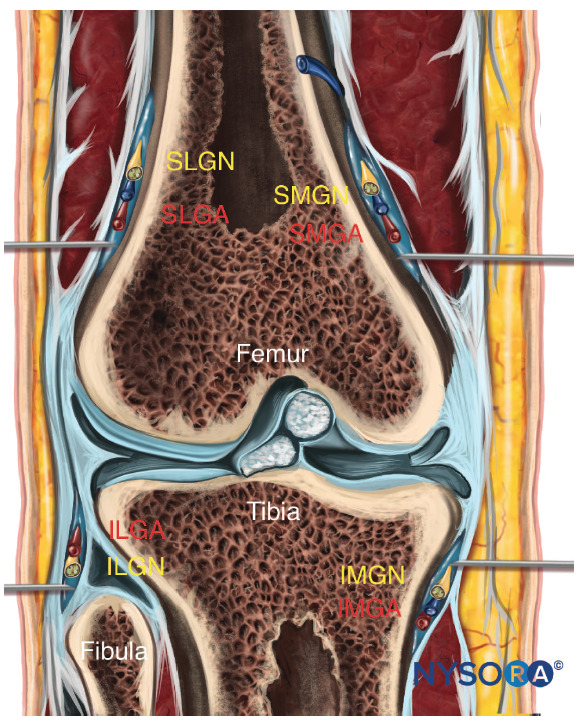 Beidegzés - Genicularis ágak
https://www.youtube.com/watch?v=_L4KgAvRMFY
Source of Pain
Compression/ Cooling/ 
LA
NSAIDs
Transmission of Pain
Regional anesth
Opioid/ Ketamine/ Gabapentonoid
Processing Pain
Patient edu
Acetaminophen
Opioid/ Ketamine/ Gabapentonoid
Műtéttechnika

Vértelenség
L I A
https://www.nysora.com/topics/regional-anesthesia-for-specific-surgical-procedures/lower-extremity-regional-anesthesia-for-specific-surgical-procedures/anesthesia-and-analgesia-for-hip-procedures/intra-articular-periarticular-infiltration-local-anesthetics/
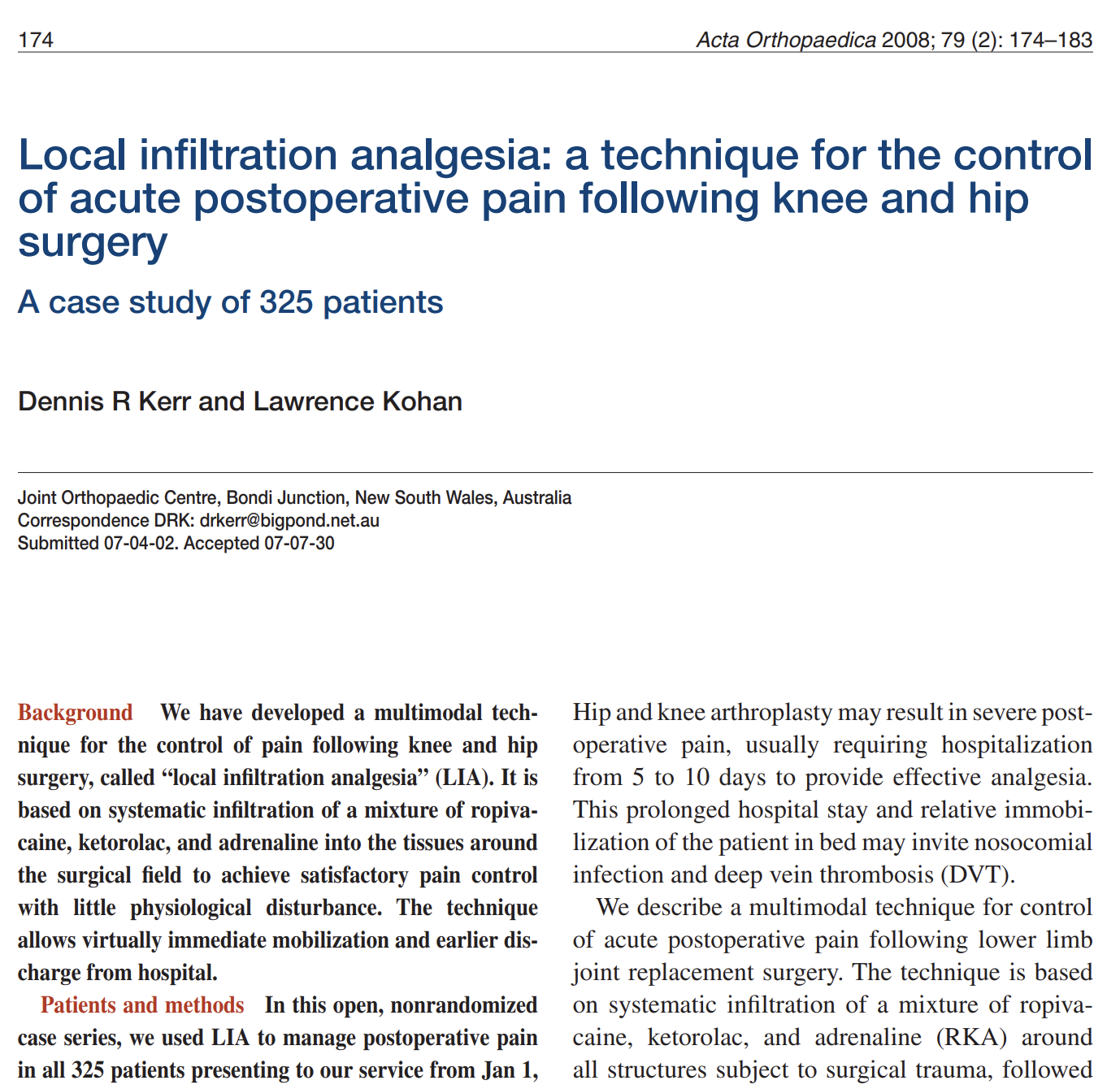 Mix: 
Ropivacaine 2mg/ml – 0.2% »» kb 150 ml
Ketorolac 30mg
Adrelanie 10 ug/ml »» 1.5mg?
Mennyiség: 
TKR: 150-170 ml
THR/ HRA: 150-200ml
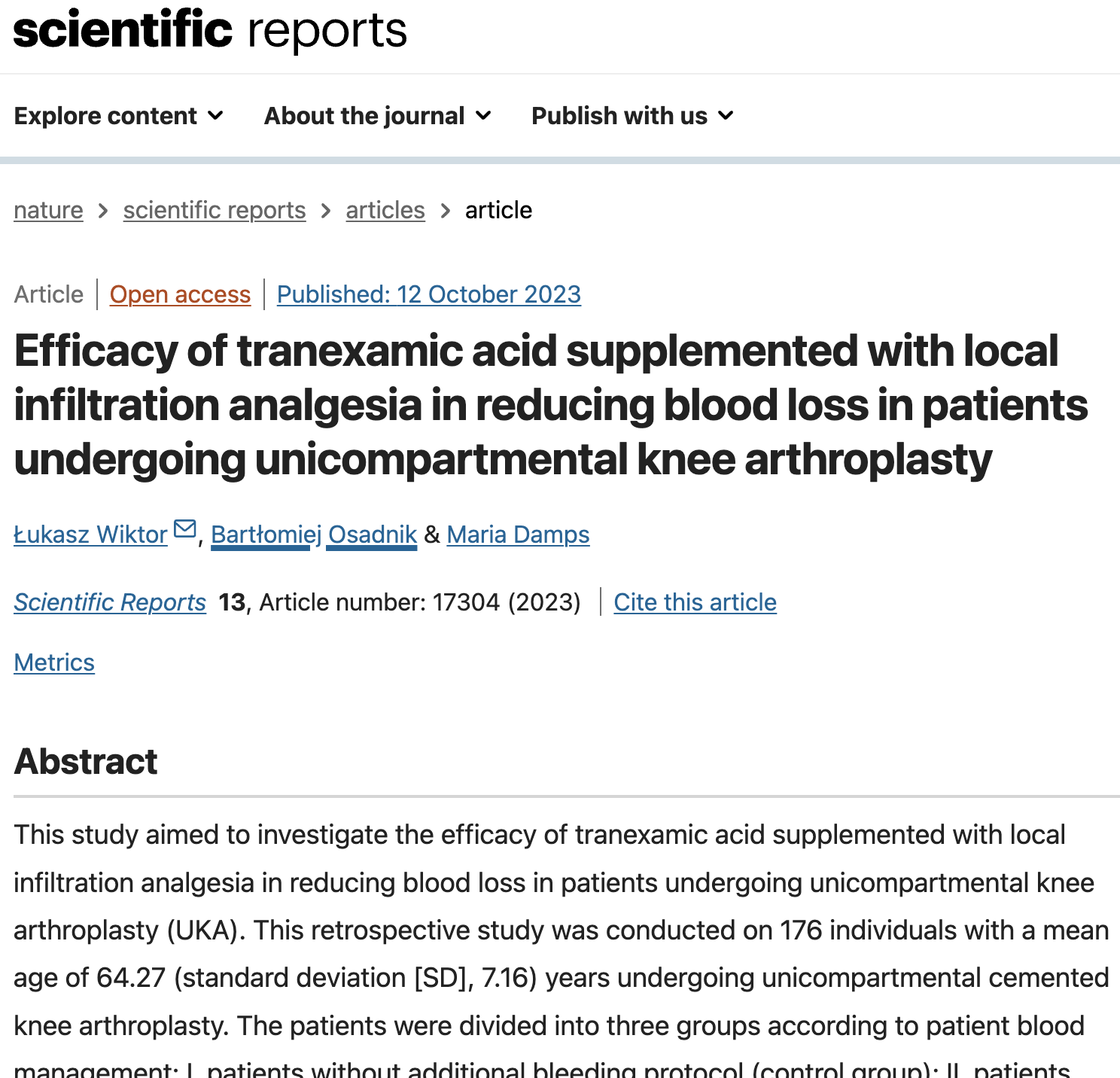 Lehet máshogy is? - Intraarticularisan
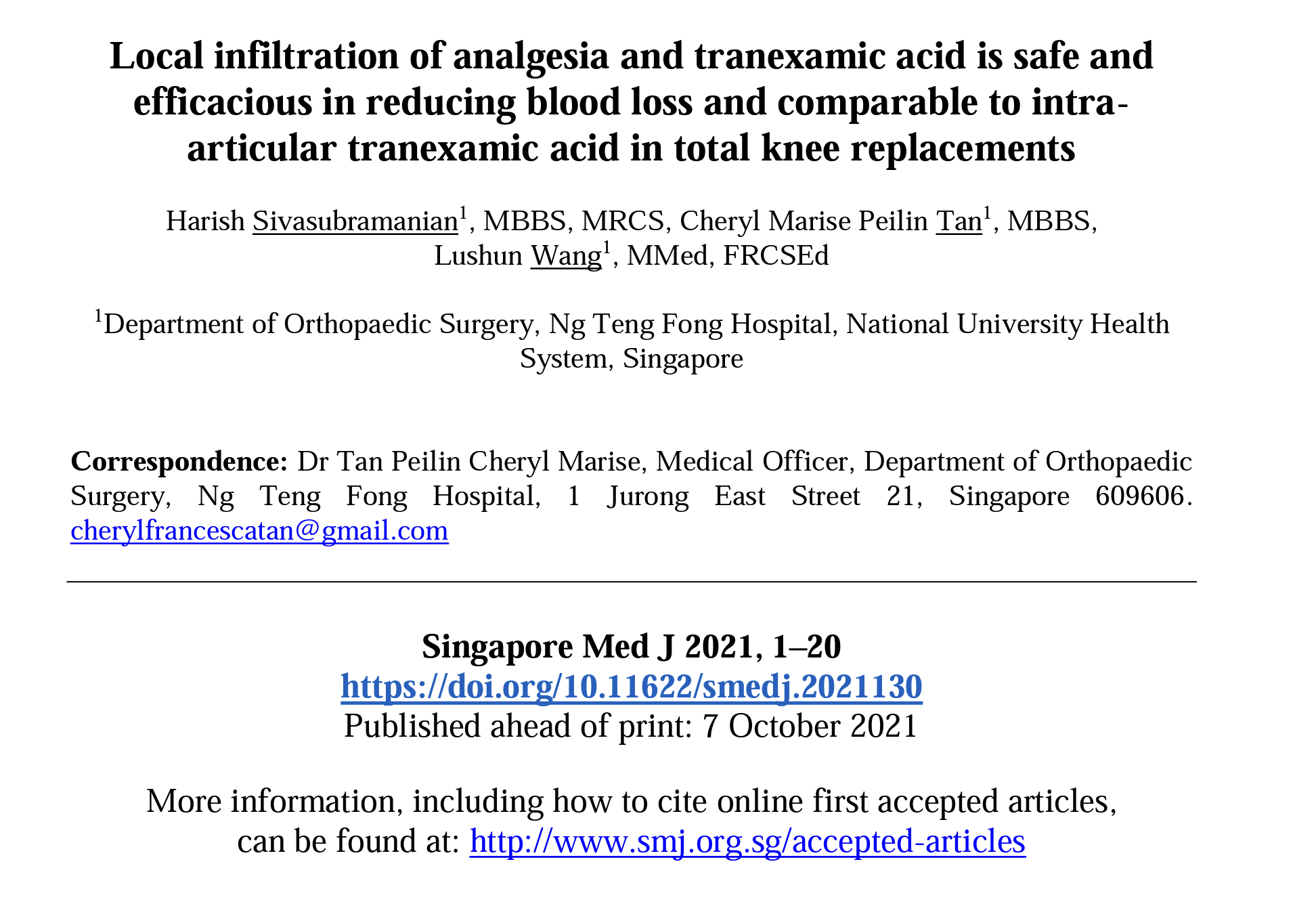 Lehet máshogy is? - Topicalisan
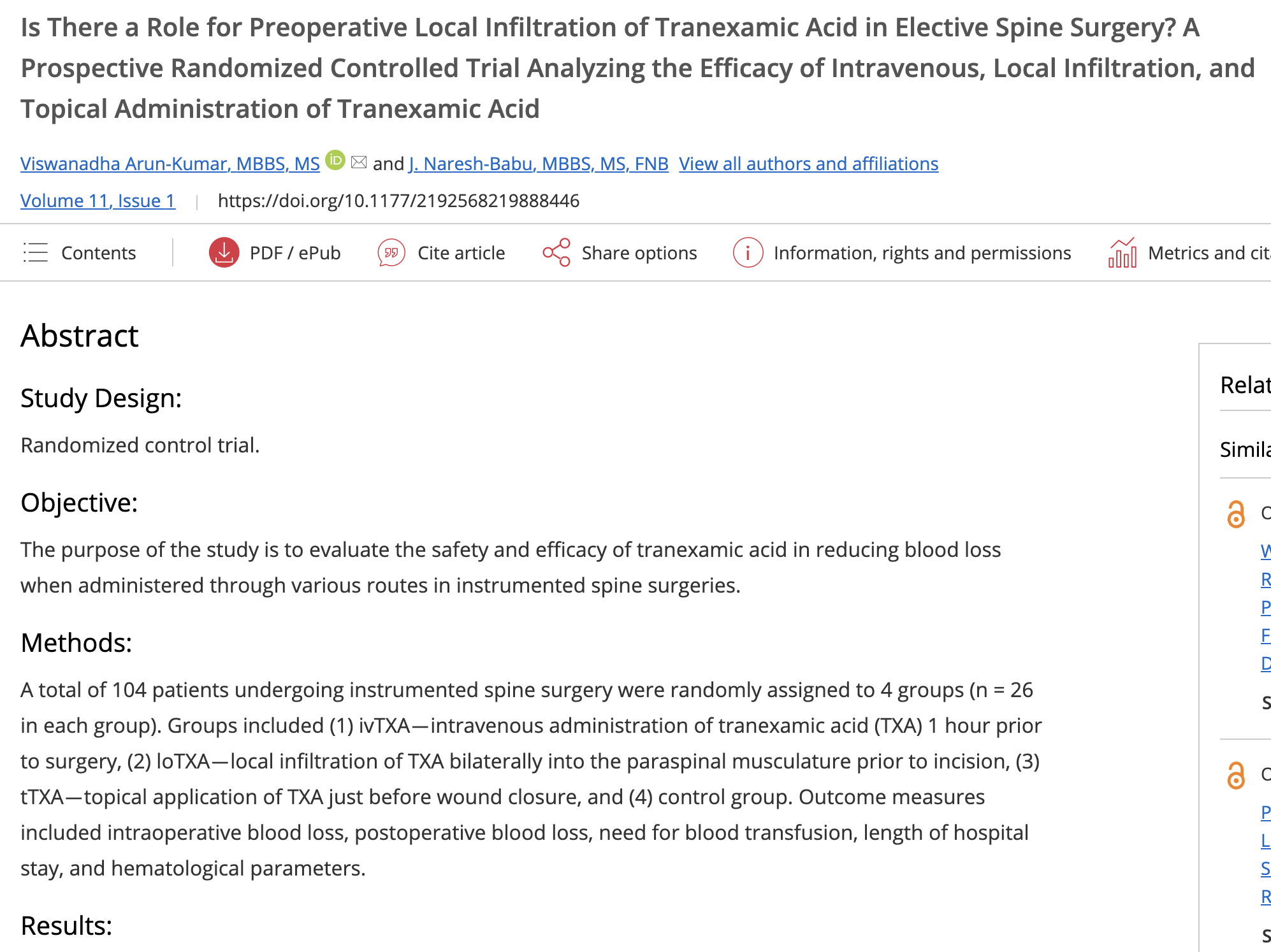 IV preop 60’ 1g
Zárás előtt a sebfelszínre 100ml NaCl-ban 1g 5’ hagyta
Infiltratio ??? 1g (10ml) szétosztva incisio előtt
Kontrol: Lidocain 1%+adrenaline

Intraop és postop vérzés csökkenés.

Intarop az IV hatásosabb
Postop a topicalis hatásosabb
Miért – NSAID/ Ketorolac
Statisztikailag kimutatható, 

azonban

Biológiailag nem jelentős
Recept
Lokál hosszú hatású
Ropivacaine (Naropin)
Bupivacaine (Bucain) 20ml 5mg/ml – 100mg/amp – 2x: 1600 HUF
Adrenalin (Tonogen)
Tranexamsav (Exacyl)
Video